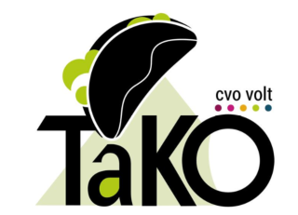 TaKO
= traject met alternatieve kansen op onderwijs
Pilootproject
Waarom?
ongekwalificeerde uitstroom terugdringen
jongeren versterken in hun leer- en groeikansen om nadien krachtige keuzes te kunnen maken en de leerloopbaanregie in handen te nemen
doorstroom naar een beroepsgericht of diplomatraject/werk/SO …

Wat?
alternatief traject voor het secundair onderwijs binnen het volwassenonderwijs
traject op maat i.s.m. trajectbegeleider + toeleider/ouders/begeleiders
minstens individuele coaching en opvolging doorheen het traject:
individuele intake 
tussentijdse evaluatie (met terugkoppelmoment naar toeleider/ouders/begeleiders)
afronding van semester (met terugkoppelmoment)
extra begeleiding op maat i.s.m. cursistenbegeleider + toeleider/ouders/begeleiders
aanklampende opvolging (friendly stalking)

Wanneer?
Vanaf januari 2022, maximaal 15 cursisten, met 2 instapmomenten per jaar (september en januari)
Nieuw startmoment: september 2022
Afbakening profiel cursist TaKO
Doelgroep

17-jarigen die open staan om verantwoordelijkheid te nemen voor het eigen leerproces, dwz 
volwassen aanpak (verantwoordelijkheid ligt bij cursist)
volwassen (leer)houding
schoolmoe maar niet leermoe
in (kleine) groep

Officiële vereisten:
minimaal 17 jaar zijn op moment van inschrijving
minimaal niveau 2.4 behaald hebben voor Nederlands.
beschikken over wettelijke verblijfsvergunning
Flowchart toeleiding
TaKO
Rechtstreeks TaKO
CLB
Meldpunt SI
Naft-traject
TaKO + Naft-traject*
Koinoor
Leerrecht
Arktos
Profo
ReisburO Roulot
…
Overzicht pakket
Semester 1 (minimaal 3 dagdelen):
standaardpakket voor iedereen, dinsdag en vrijdag 9.40u -12.35u
Drempels en POP
ICT en leerlabo

keuzepakket: minimaal 1 halve dag, optie tot meer
beperkt aantal beroepsspecifieke modules uit de richtingen Administratie, Zorg, Design, ICT en Fotografie 
de PLeK
mogelijkheid tot stage in verschillende domeinen (samenwerking kinderopvang vzw en multimedi.be)
Aanvullende invulling in samenwerking met partners (Naft-aanbieders) 

Semester 2 (minimaal 4 dagdelen):
standaardpakket voor iedereen, 1 halve dag
Assertief communiceren en leerlabo

keuzepakket: minimaal 3 halve dagen, optie tot meer


.
Overzicht TaKO standaardpakket semester 1
Drempels en POP op vrijdagvoormiddag

inzicht krijgen in de eigen drempels die de schoolloopbaan belemmeren
aanleren van strategieën om met die drempels om te gaan 
een stappenplan ontwikkelen om de drempels aan te pakken
door de veerkracht te versterken
door een positief zelfbeeld te ontwikkelen
het stappenplan uitvoeren
via ervaringsgericht leren worden cursisten 'geprikkeld' om aan welbevinden en zelfredzaamheid te werken
sociaal (JAC, Arktos, OCMW, Maakleerplek,…)
cultureel (theater, tentoonstelling, …)
Praktische/administratief (koken, bankzaken, interimkantoor,…)
Preventief: alcohol, drugs
Overzicht TaKO standaardpakket semester 1
ICT en Leerlabo op dinsdagvoormiddag
het verhogen van de digitale vaardigheden van de cursist (informatie zoeken en gebruiken, communicatie, veiligheid, probleemoplossend denken en werken,…)
het tekstbegrip van de cursist verbeteren
ontwikkelen van leer-, plannings- en studeercompetenties
onder begeleiding werken aan taken en opdrachten, toetsen voorbereiden
Mogelijkheid tot behalen vrijstelling voor TKO-modules ICT 1 en 2.

Keuzepakket specifieke modules uit verschillende richtingen
1 tot 3 modules naar keuze uit 1 of meerdere richtingen (combinaties zijn mogelijk)
1,5€/lesuur, voor vb module van 60 lesuren: 90€. Mogelijkheden tot verminderd inschrijvingsgeld
Aangeboden richtingen:
zorg
administratie
ICT
design
Fotografie
Overzicht keuzepakket: mogelijkheden specifieke modules
Fotografie
Foto A
Verwerking A

Design & Development
Illustrator (grafische vormgeving)
Photoshop (digitale beeldverwerking)
Websiteproductie 1 (WOE AV)
Content Visualisation
Indesign (Digitale tekst en paginaopmaak)
Serverside scripting (PHP 1)
Clientside scripting (Javascript)
Databasebeheer
3D-tekenen (vraagt meer inzet)
Administratie
Basis administratieve en logistieke ondersteuning 
Digitale administratieve vaardigheden 
Onthaal
Planning en organisatie
Dossierbeheer en logistieke vaardigheden 

Personenzorg
Levenslooppsychologie 
Expressieve vaardigheden
Basis pedagogisch handelen 
De kinderopvang en ik 
EHBO en levensreddend handelen 
Communicatieve vaardigheden
Overzicht TaKO standaardpakket semester 2
TaKO-module (Leerlabo), halve dag

Verder ontwikkelen van leer-, plannings- en studeercompetenties
onder begeleiding werken aan taken en opdrachten, toetsen voorbereiden

Keuzepakket specifieke modules uit verschillende richtingen
minimaal 3 modules naar keuze uit 1 of meerdere richtingen
Praktisch: 2022/2023 - enkele voorbeelden van activiteiten
POP en drempels
River Upcycling: kayakken op Vaart 
Theatervoorstelling "Follow Follow" rond welbevinden bij jongeren
 Health House: bewustwording rond alcohol- en drugsgebruik
bezoek aan Arktos + deelnemen aan workshop
bezoek JAC
bezoek interimkantoor, bank, OCMW,…
Bezoek + inschrijving in Stedelijke Bibliotheek

We blijven uitkijken welke kansen zich voordoen!
Q&A
Vragen? Bedenkingen? Opmerkingen?
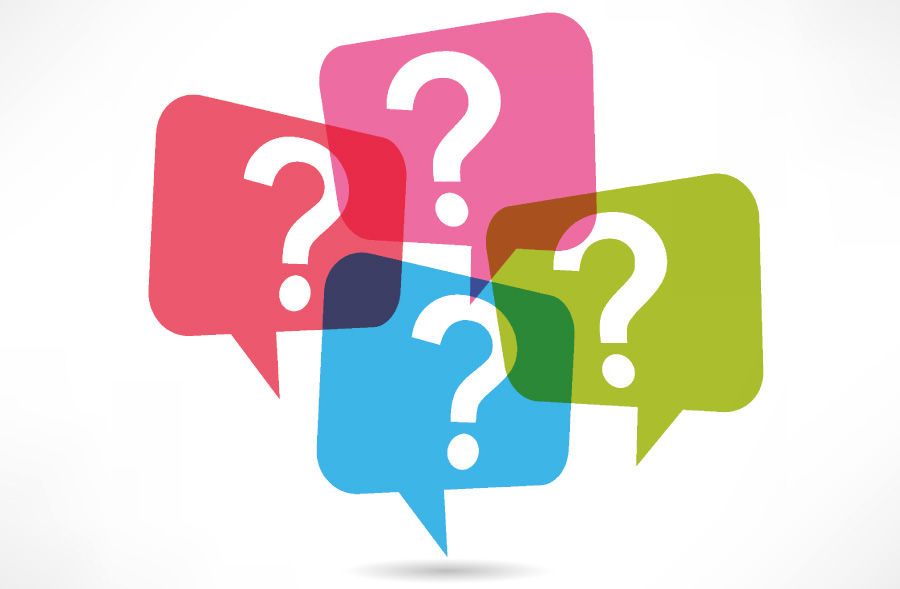